Beste havo 4.
Programma aankomende 3 lessen	.
Les 1: periodetoerekeningstelsel (64 tm 68)
Les 2: vervolg periodetoerekeningsstelsel: (69 tm 72)
Les 3: het periodetoerekeningsstelsel en de balans (73 tm 76)
Hoofdstuk 3:
2 manieren van administreren (eigenlijk maar 1, maar ach we doen net alsof)
Het kasstelsel: waar we tot nu toe mee hebben gewerkt
Administratie op basis van ontvangsten en uitgaven: cq alles wat leidt tot een verandering van de liquide middelen.
Voordeel: eenvoud.
Voordeel: controle of ontvangsten en uitgaven worden gebruikt voor afgesproken doelen. Vergelijken ontvangsten-uitgaven met begroting ontvangsten-uitgaven.
Nadeel: kosten die niet leiden tot uitgaven worden niet geadministreerd. (cq, kasstelsel niet handig voor beoordelen vermogenspositie).
Bekendste voorbeeld?
Afschrijving.
Wat valt op?
Verandering Liquide middelen  saldo ontvangsten uitgaven
Verandering Eigen vermogen  saldo baten en lasten.
Zichtbaar bladzijde 66.
Winst minder belangrijk voor stichtingen en verenigingen (gaat vaak ten koste van subsidie)
ook: aflossing  lening
Afschrijving  gebouw.
Eerder geleerde vaardigheden komen terug.
Het periodetoerekeningsstelsel.
Het kasstelsel was?
Administratie op basis van ontvangsten/uitgaven.
Het periodetoerekeningsstelsel is?
Administratie op basis van ontvangsten/uitgaven en baten/lasten.
Waarbij de baten/lasten worden toegerekend aan een de periode waar ze feitelijk betrekking op hebben ongeacht of dit heeft geleidt tot betaling.
Op 31 december 2017 is Zeno vuurwerk aan het afsteken (als de man die hij is)
Normaal mag dat vanaf 18:00, Zeno doet dit vanaf 13:00.
Zeno komt een politieagent tegen die hem waarschuwt te stoppen met vuurwerk afsteken
3 uur later komt hij dezelfde politieagent tegen, en krijgt hij een boete.
Deze boete betaald Zeno 3 weken later wanneer deze in de post binnenkomt.
Hoe ziet de financiële verwerking eruit?
Lasten / uitgaven?
De boete = lasten/kosten
Deze boete = lasten/kosten voor 2017
Ook al vind de betaling pas in 2018 plaats
Meerwaarde periodetoerekeningsstelsel
Wanneer er een verschil is tussen bijbehorende opbrengsten/ontvangsten.
Dus tussen ontvangen contributie en contributieopbrengst.
Wat ontstaat er?
Overlopende posten (vooruit ontvangen of nog te ontvangen contributie).
Maak opgave 64 en 65.
10
9
8
5
6
7
4
3
1
2
14
13
11
15
12
10 minuten de tijd.
Huiswerk is tm 67. alles wat je in de les af krijgt hoef je thuis niet meer te doen.
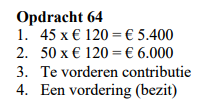 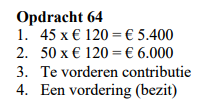 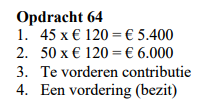 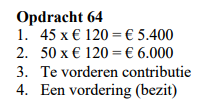 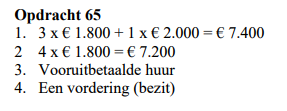 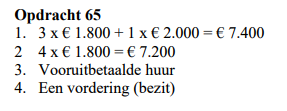 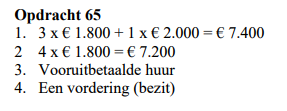 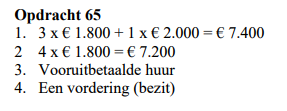 Maak opgave 66 en 67.
10
9
8
5
6
7
4
3
1
2
14
13
11
15
12
15 minuten de tijd.
Huiswerk is tm 68. alles wat je in de les af krijgt hoef je thuis niet meer te doen.
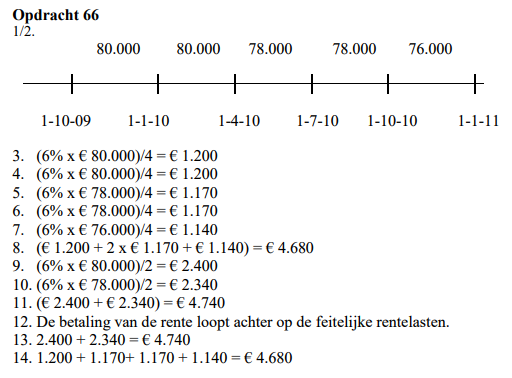 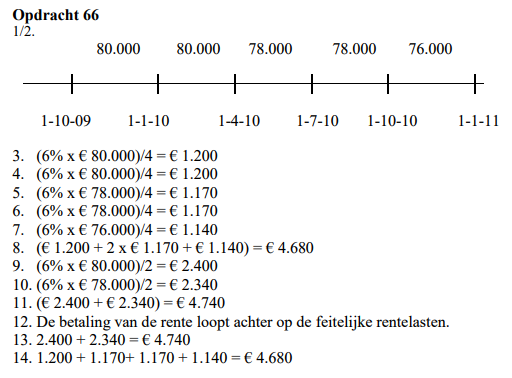 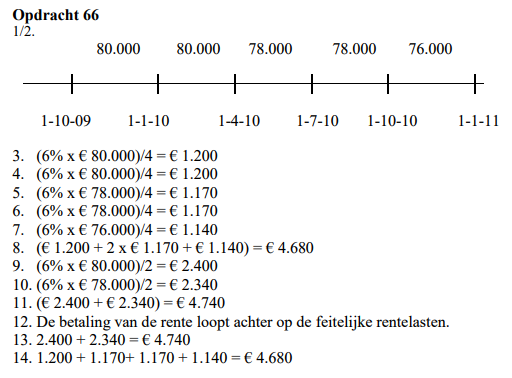 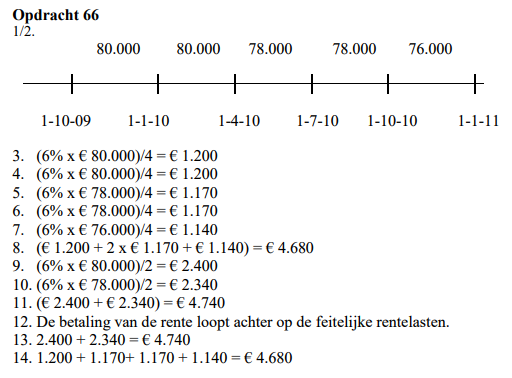 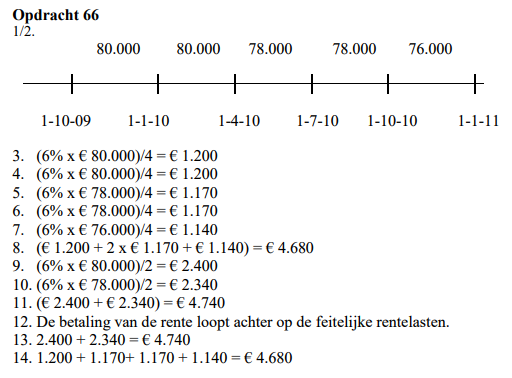 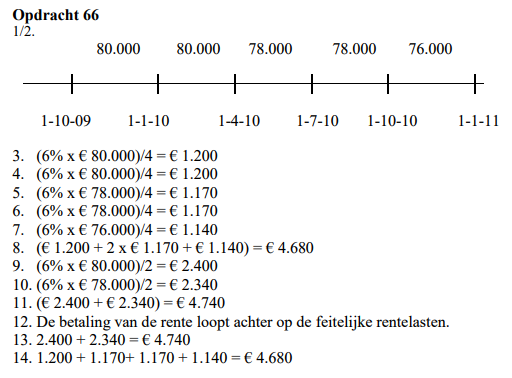 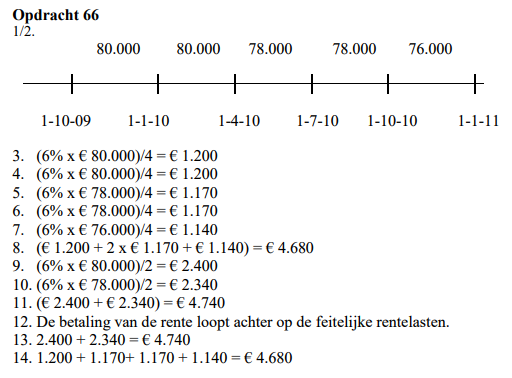 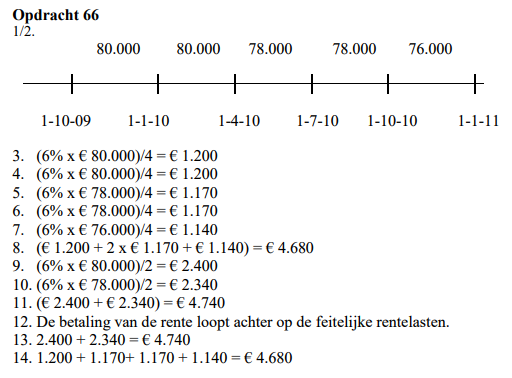 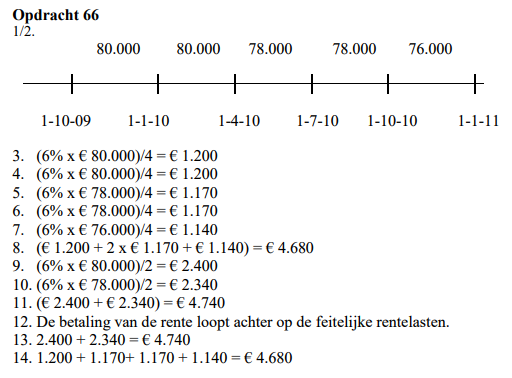 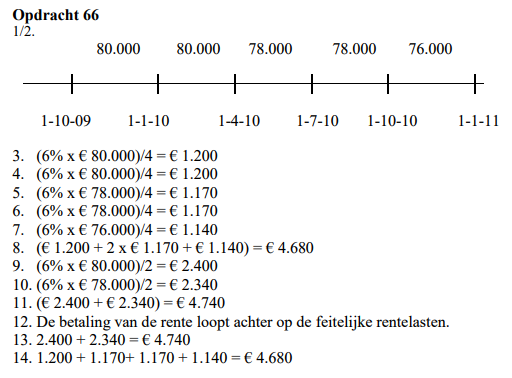 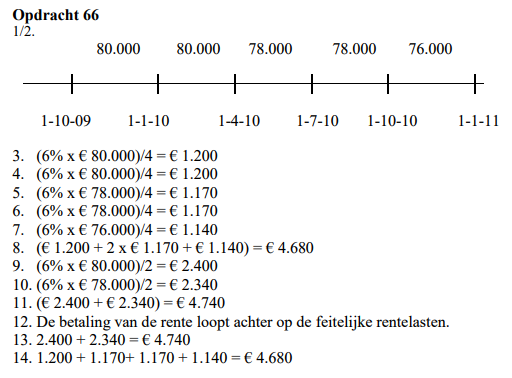 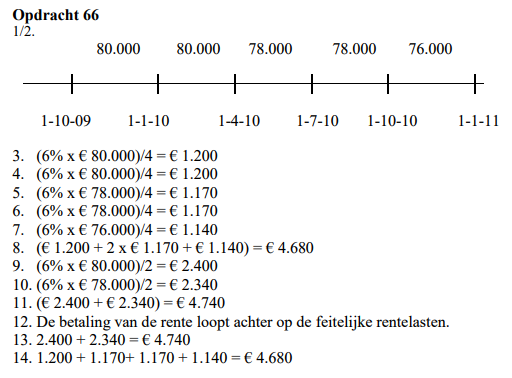 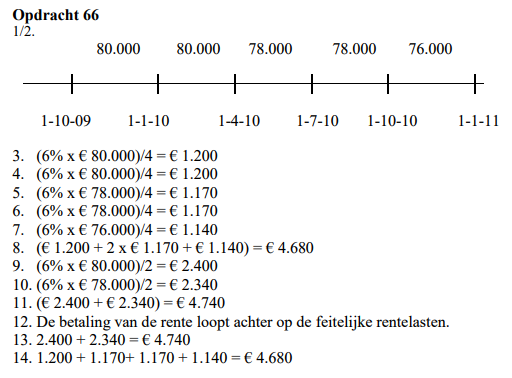 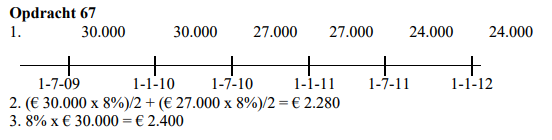 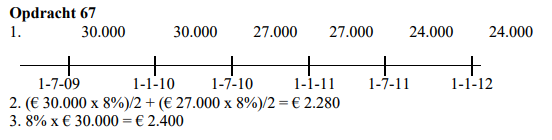 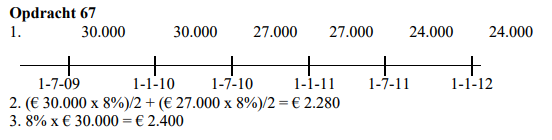 Belangrijk info! (daarom uitroepteken)
Bladzijde 71 staan 2 opmerkingen:
Maak een tijdlijn!, lukt dit nog niet altijd ga hiermee weer oefenen!
Baten-lasten moet je toerekenen aan de juiste periode 
Ontvangsten-uitgaven worden altijd geboekt in het jaar dat ze hebben plaatsgevonden.

Terug naar voorbeeld van Zeno.
De betaling van de boete vind plaats in 2018, dus dit wordt geboekt bij de ontvangsten-uitgaven van 2018.
Laatste opgave voor vandaag:
Opgave 68
Begin volgende les nabespreken.
Les 2:
Nabespreken 68, 69 tm 72 maken.
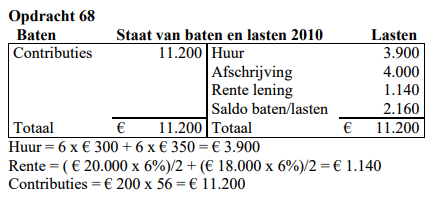 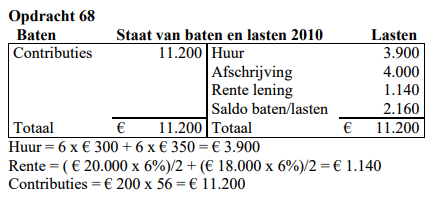 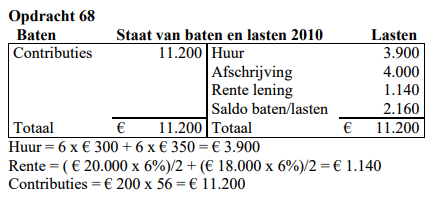 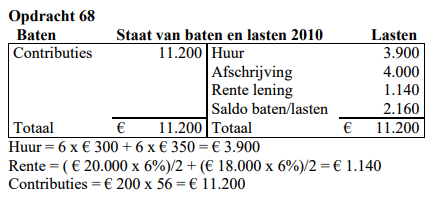 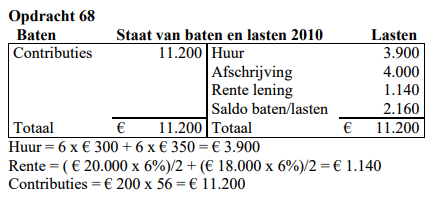 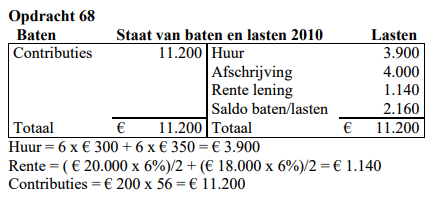 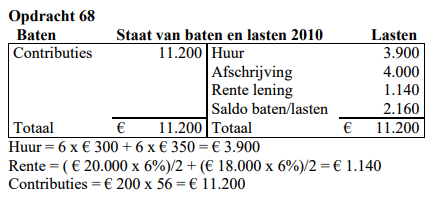 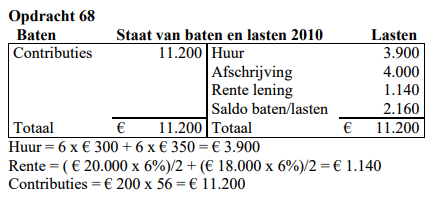 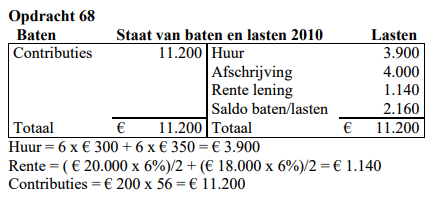 Het periodetoerekeningsstelsel
Onderscheid gemaakt tussen baten/lasten en ontvangsten/uitgaven.
Vaak hebben deze een verband.
Baten (contributie) leiden tot ontvangsten (ontvangen contributie)
Lasten (huur) leiden tot uitgaven (betaalde huur)
Wanneer wordt het vervelend: als deze niet precies op elkaar aansluiten (500 huur, waarvan 400 betaald).
Soms is er ook geen verband.
Afschrijving (lasten)  nooit uitgaven.
Aflossing (uitgaven)  nooit lasten.
Maak opgave 69 en 70.
10
9
8
5
6
7
4
3
1
2
14
13
11
15
12
10 minuten de tijd.
Huiswerk is tm 72. alles wat je in de les af krijgt hoef je thuis niet meer te doen.
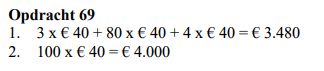 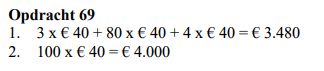 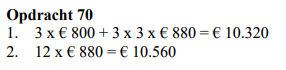 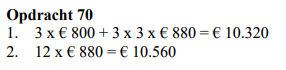 Maak opgave 71 en 72.
10
9
8
5
6
7
4
3
1
2
14
13
11
15
12
15 minuten de tijd.
We bespreken straks 71 na, 72 waarschijnlijk begin volgende les.
Huiswerk is tm 72. alles wat je in de les af krijgt hoef je thuis niet meer te doen.
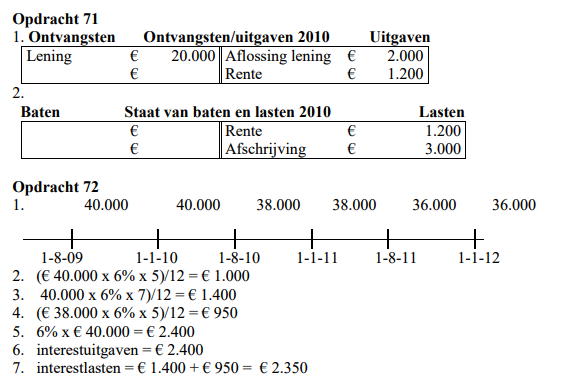 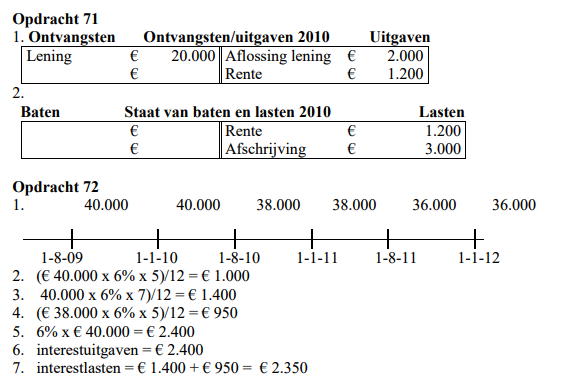 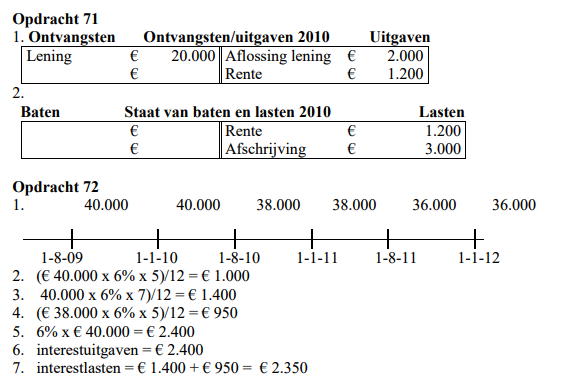 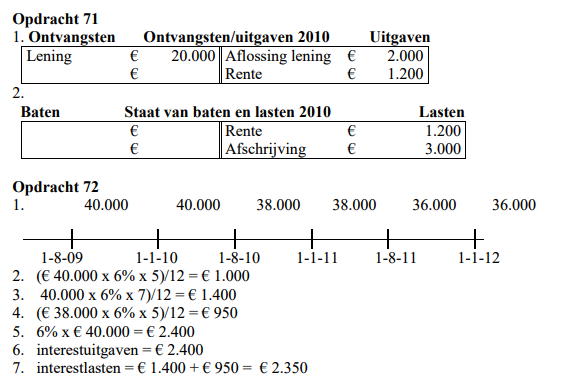 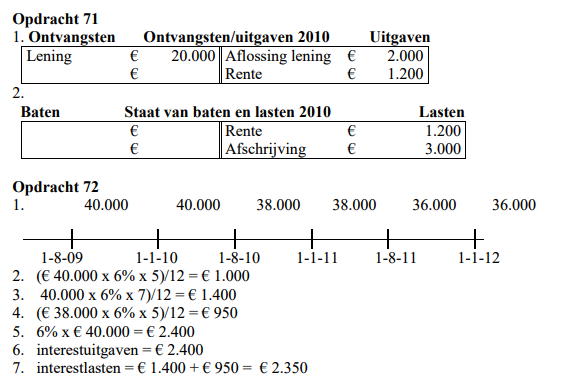 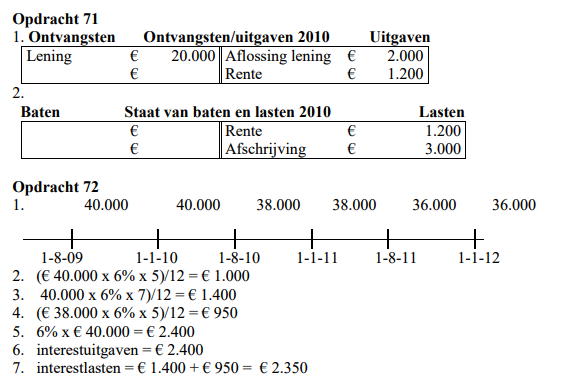 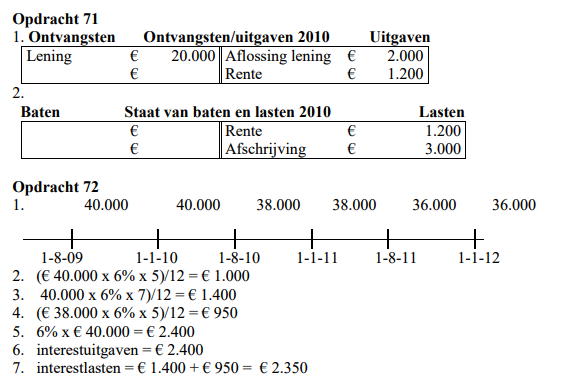 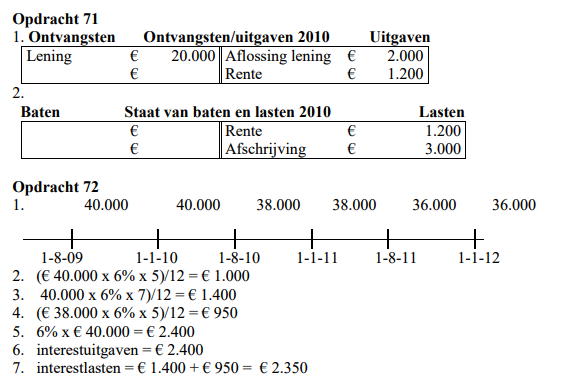 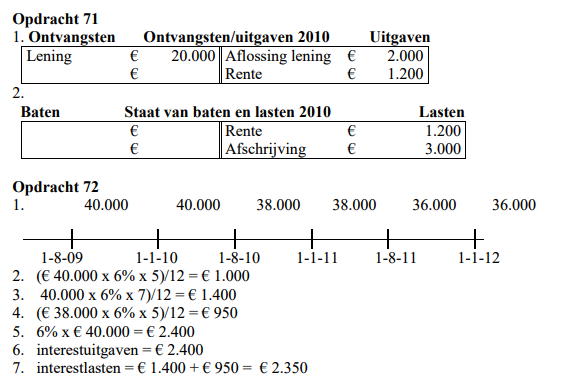 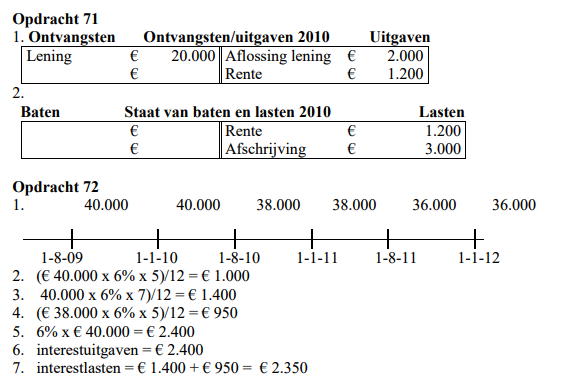 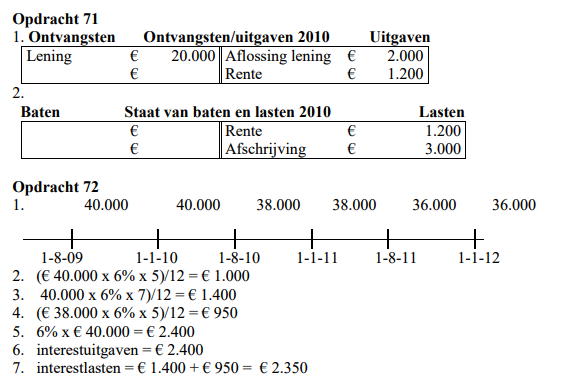 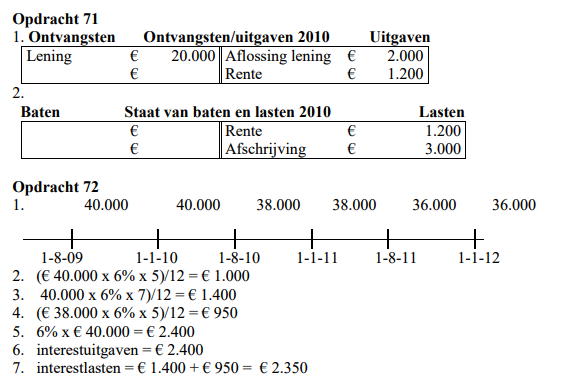 Les 3:
Belangrijk info! (daarom uitroepteken)
Bladzijde 71 staan 2 opmerkingen:
Maak een tijdlijn!, lukt dit nog niet altijd ga hiermee weer oefenen!
Baten-lasten moet je toerekenen aan de juiste periode 
Ontvangsten-uitgaven worden altijd geboekt in het jaar dat ze hebben plaatsgevonden.

Terug naar voorbeeld van Zeno.
De betaling van de boete vind plaats in 2018, dus dit wordt geboekt bij de ontvangsten-uitgaven van 2018.
Het periodetoerekeningsstelsel
Onderscheid gemaakt tussen baten/lasten en ontvangsten/uitgaven.
Vaak hebben deze een verband.
Baten (contributie) leiden tot ontvangsten (ontvangen contributie)
Lasten (huur) leiden tot uitgaven (betaalde huur)
Wanneer wordt het vervelend: als deze niet precies op elkaar aansluiten (500 huur, waarvan 400 betaald).
Soms is er ook geen verband.
Afschrijving (lasten)  nooit uitgaven.
Aflossing (uitgaven)  nooit lasten.
Meerwaarde periodetoerekeningsstelsel
Wanneer er een verschil is tussen bijbehorende opbrengsten/ontvangsten.
Dus tussen ontvangen contributie en contributieopbrengst.
Wat ontstaat er?
Overlopende posten (vooruit ontvangen of nog te ontvangen contributie).
Periodetoerekeningsstelsel en de balans.
Kasstelsel  ontvangsten uitgaven  alleen ontvangsten uitgaven veranderen de balans.
Periodetoerekeningsstelsel  ontvangsten uitgaven en baten lasten  zowel ontvangsten als uitgaven als baten lasten veranderen de balans.
Maak opgave 73
10
9
8
5
6
7
4
3
1
2
14
13
11
15
12
10 minuten de tijd.
Huiswerk is t/m 76.
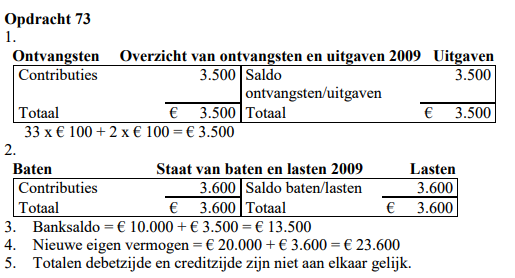 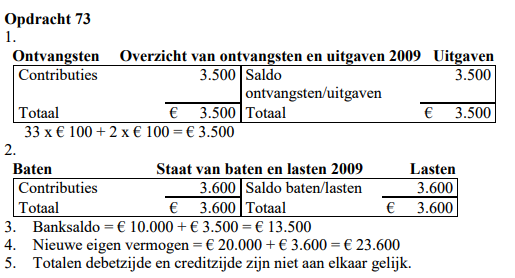 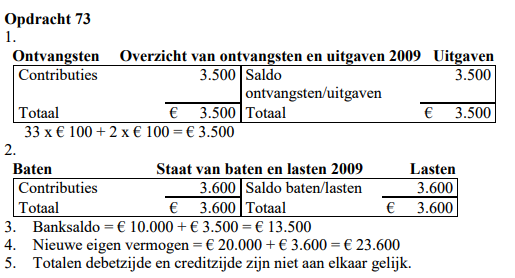 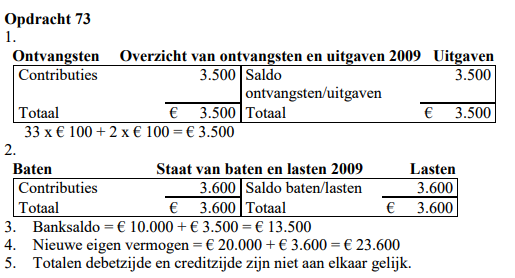 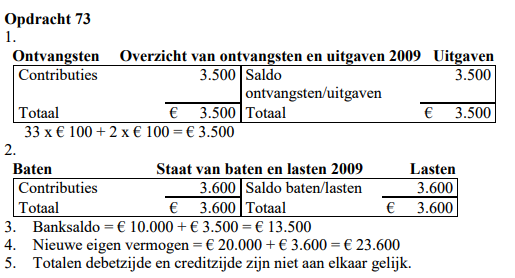 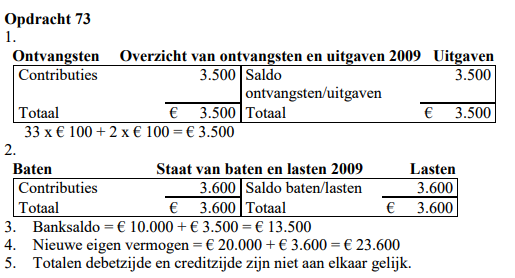 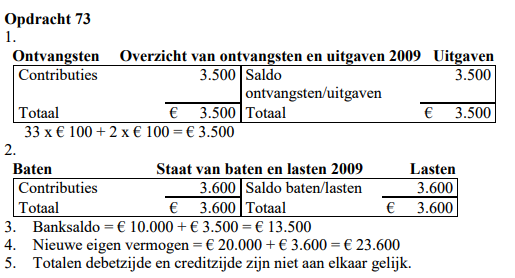 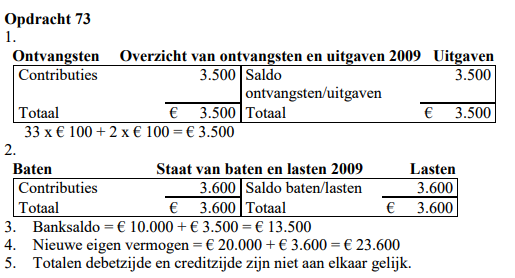 Er ontstaat overlopende posten
Zichtbaar onderaan bladzijde 75, er ontstaan overlopende posten
In dit geval: vooruit ontvangen contributie en te vorderen contributie.
Cq: als er een verschil is tussen baten en bijbehorende ontvangsten  overlopende posten
Als er een verschil is tussen lasten en bijbehorende uitgaven  overlopende posten.
Waarom zien we nooit?
Vooruit betaalde aflossing, nog te betalen afschrijving?
Aflossing = alleen een uitgaven
Afschrijving = alleen een lasten/kosten.
Maak opgave 74 en 75
10
9
8
5
6
7
4
3
1
2
14
13
11
15
12
15 minuten de tijd.
Huiswerk is t/m 76.
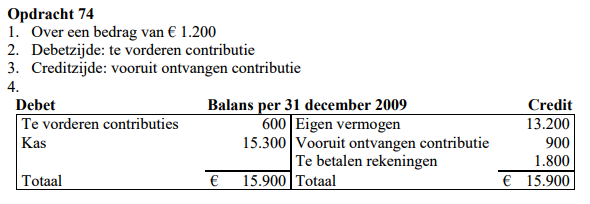 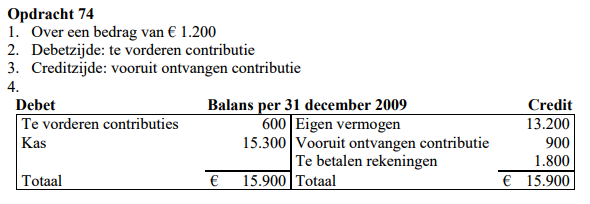 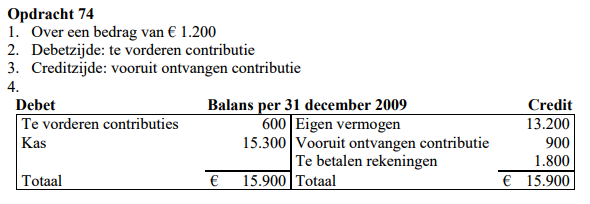 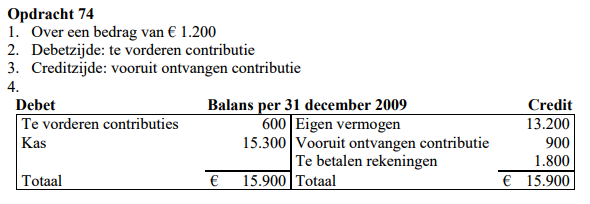 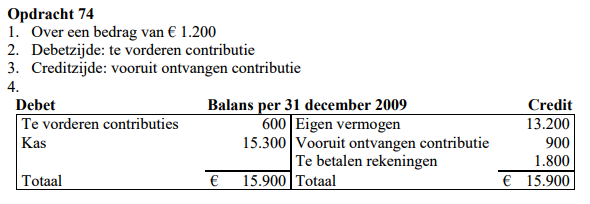 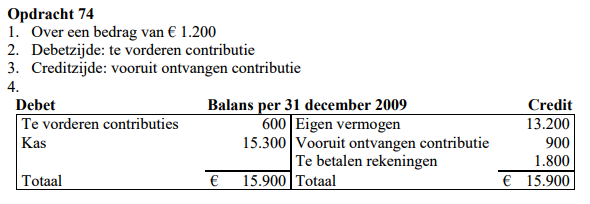 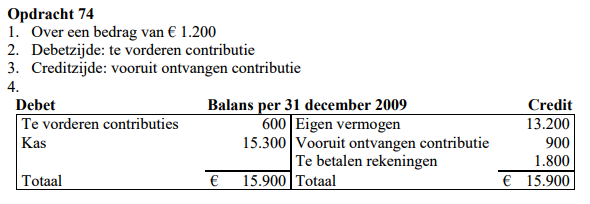 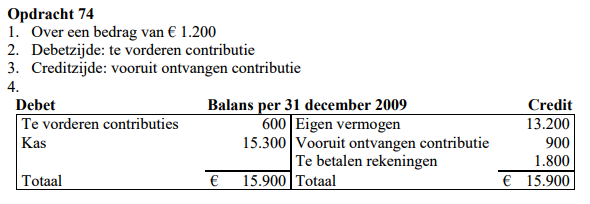 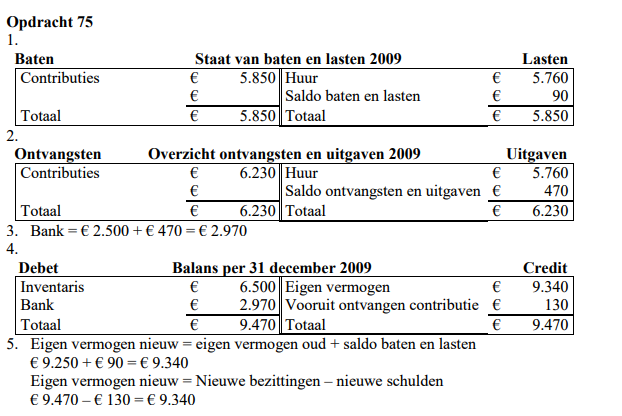 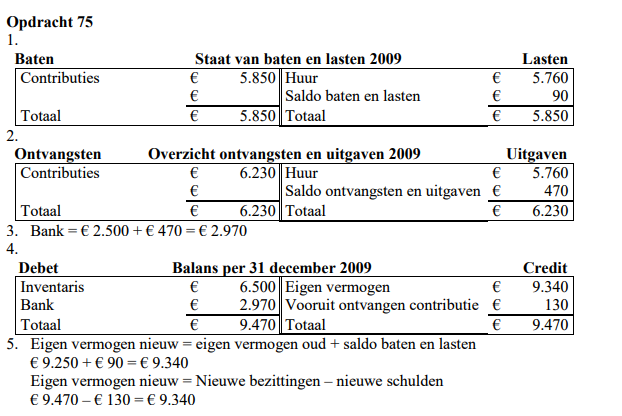 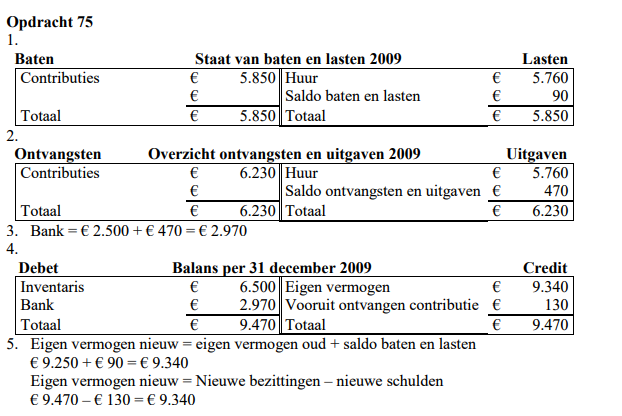 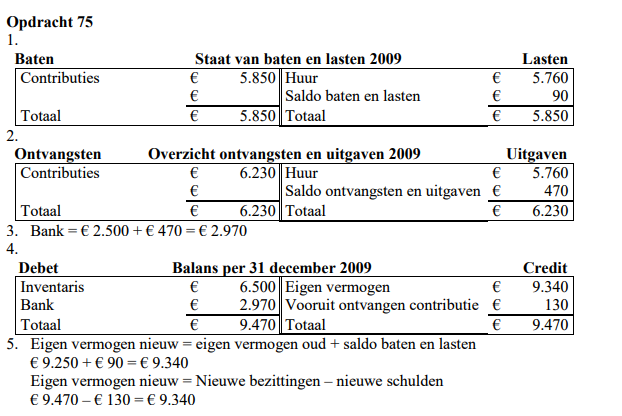 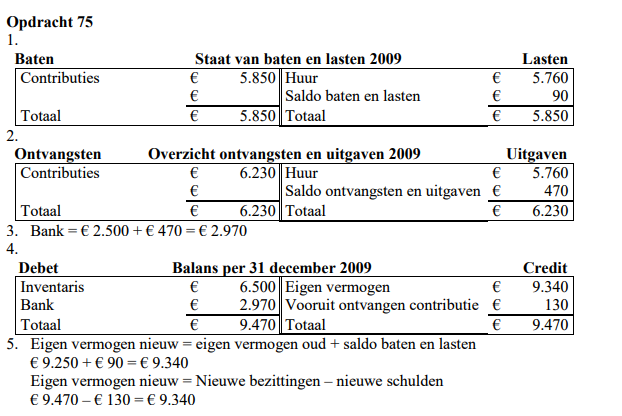 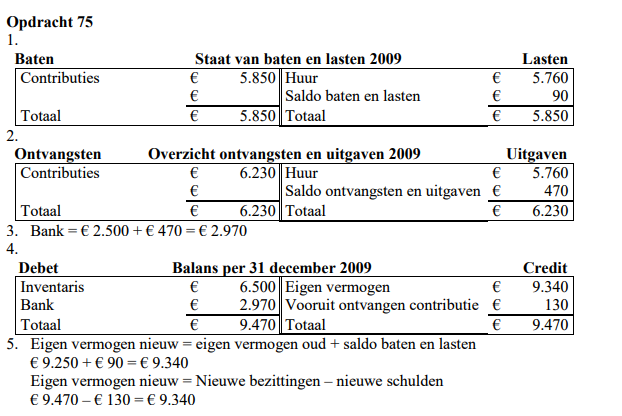 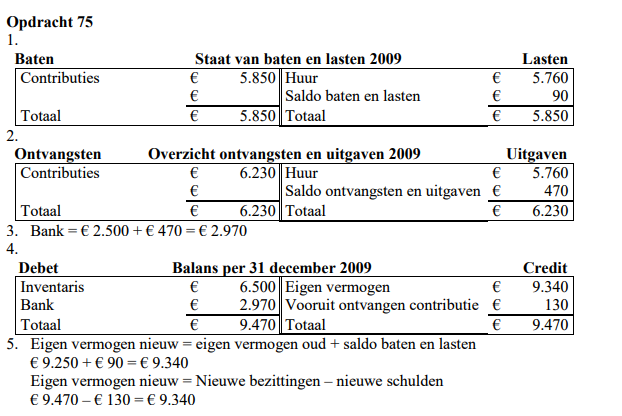 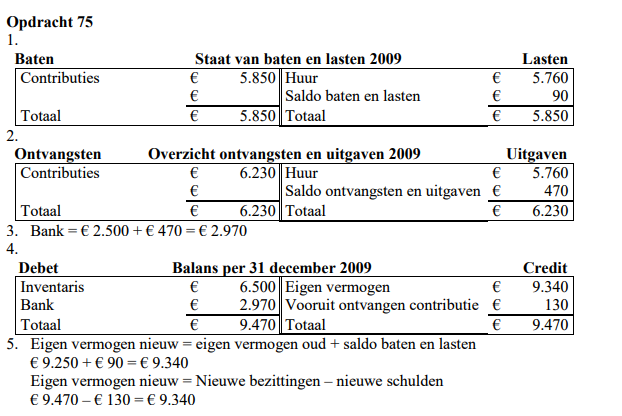 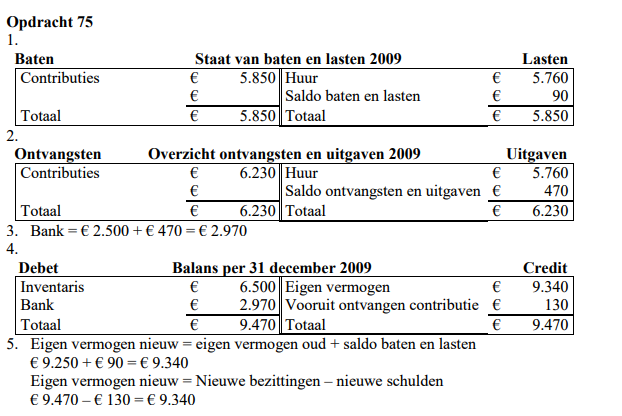 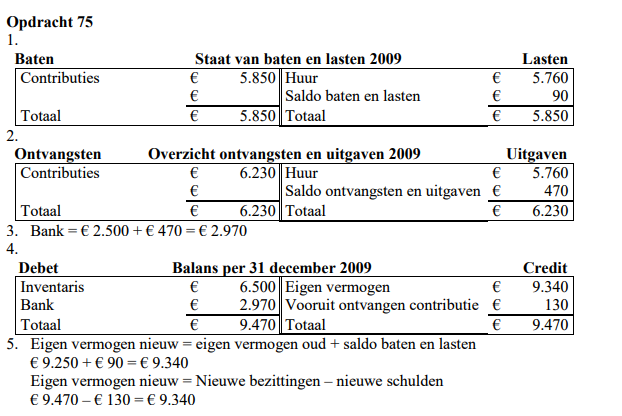 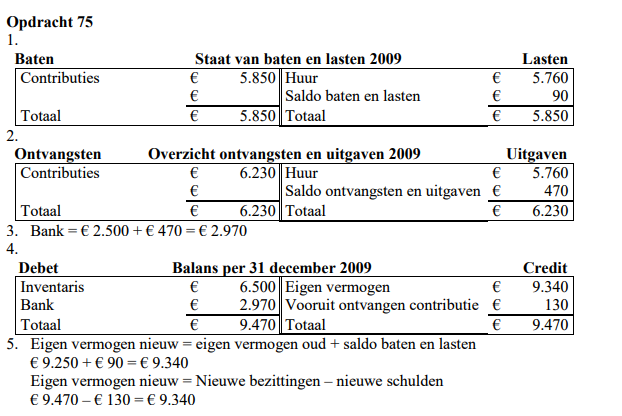 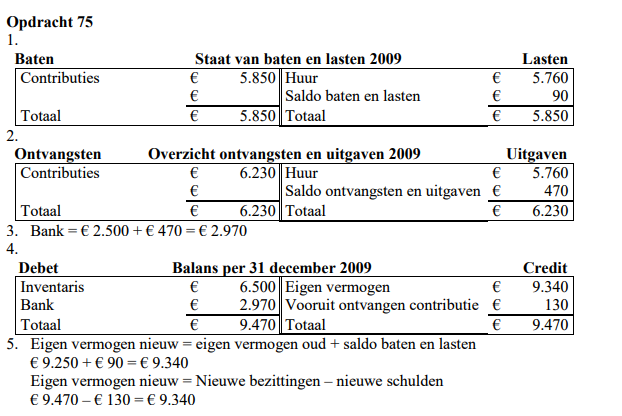 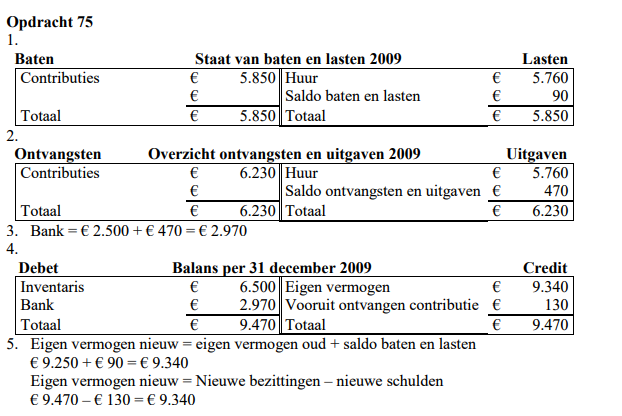 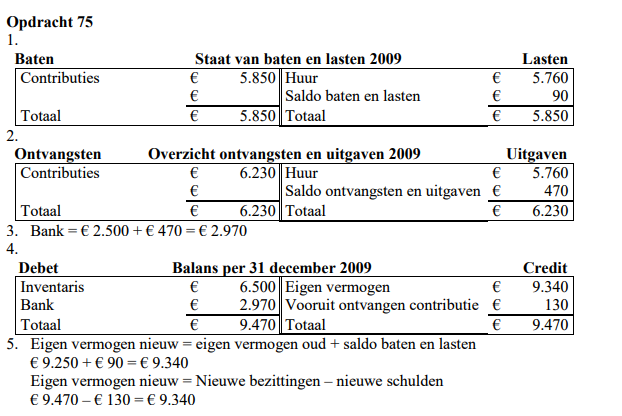 Maak opgave 76
10
9
8
5
6
7
4
3
1
2
14
13
11
15
12
7 minuten de tijd.
Huiswerk is t/m 76.
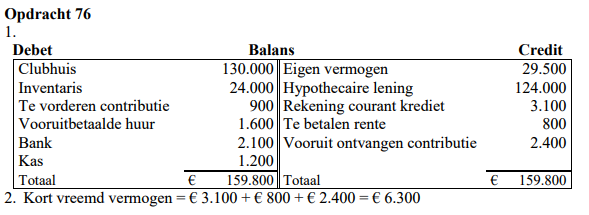 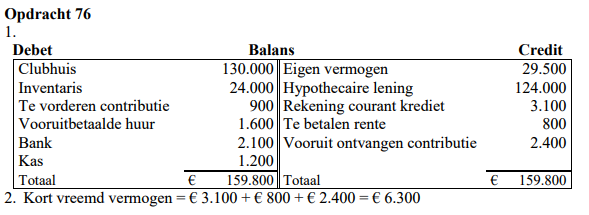 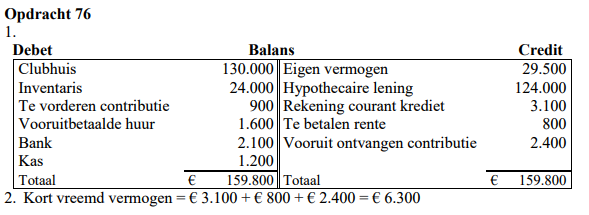